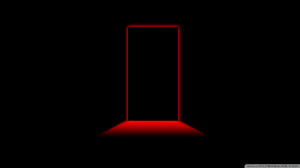 Behind the Door pt 6:
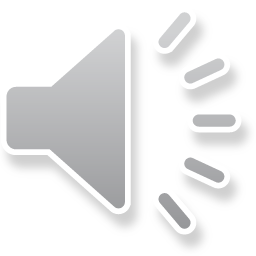 The Constitution Under Fire! The “Holy” Alliance and the Monroe Doctrine-Pastor Bill Hughes
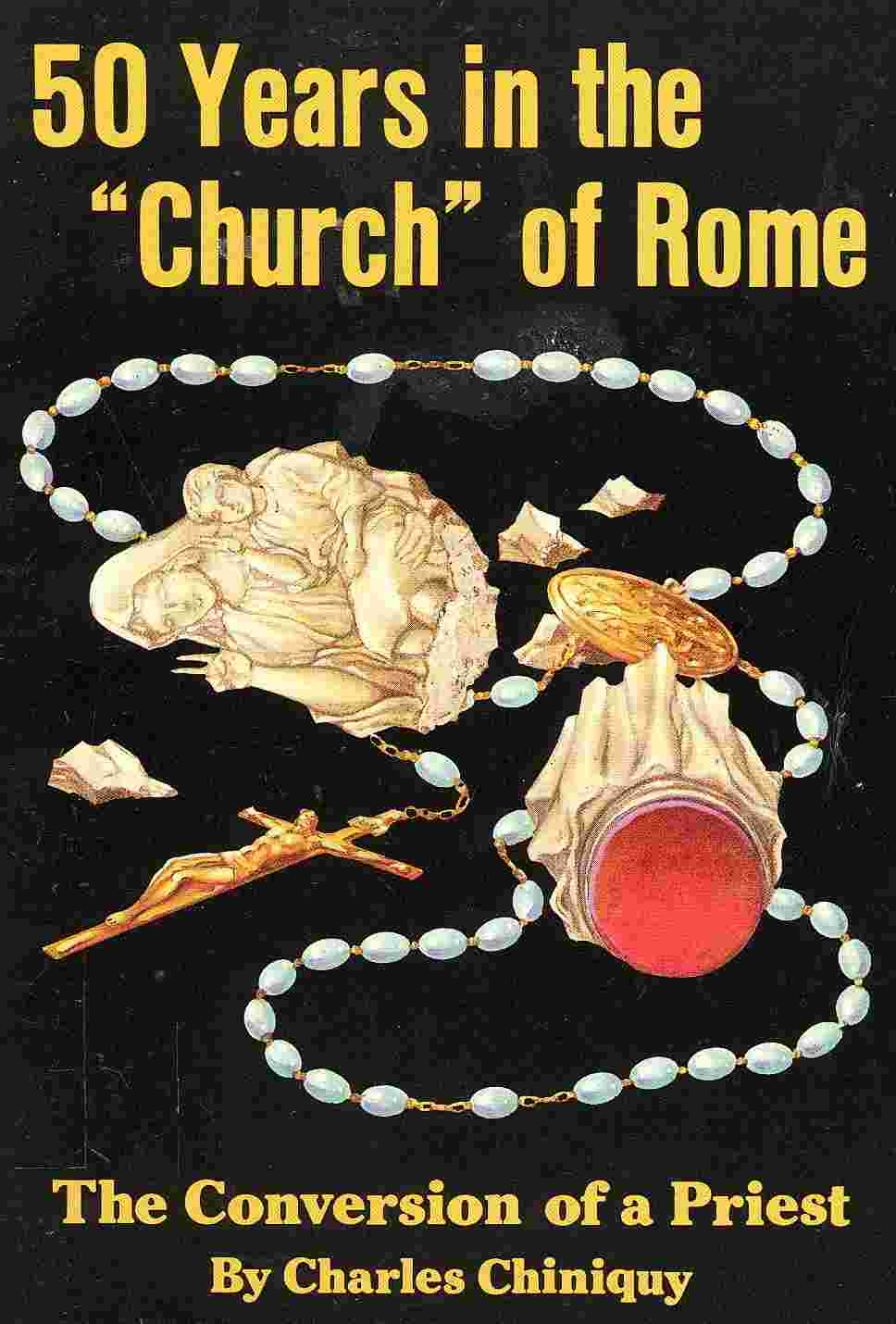 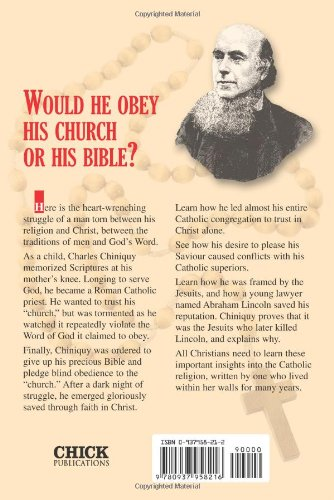 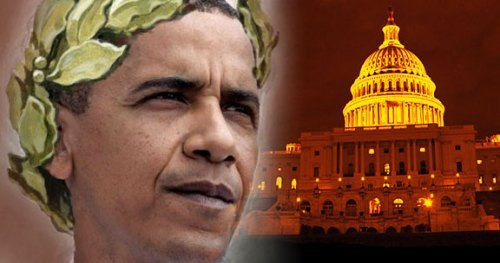 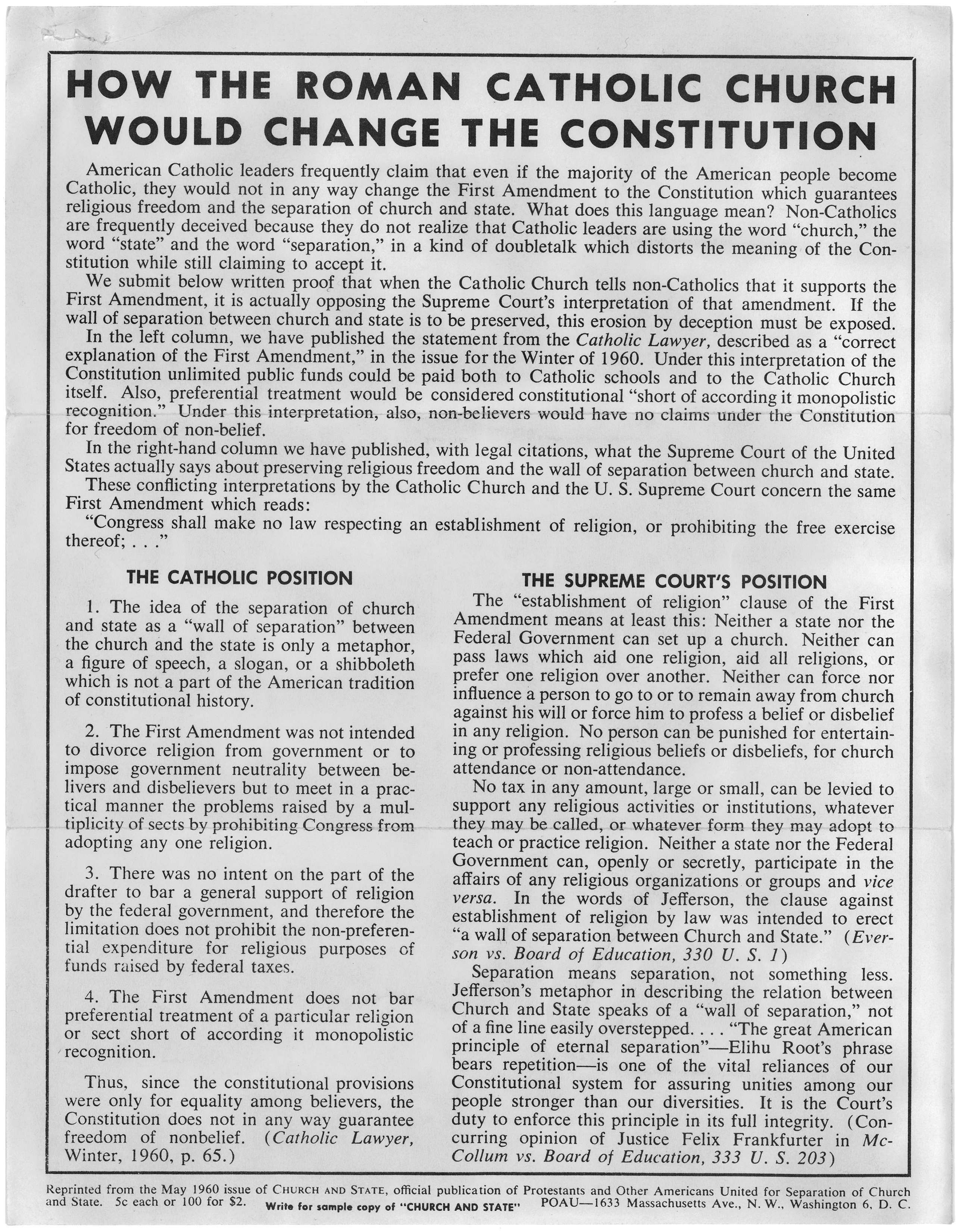 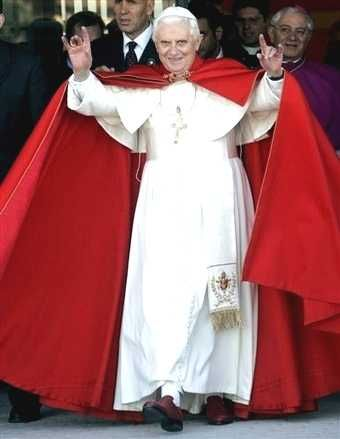 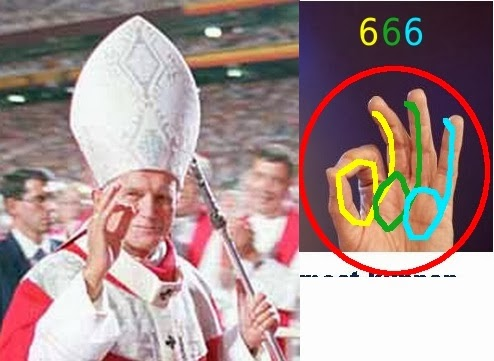 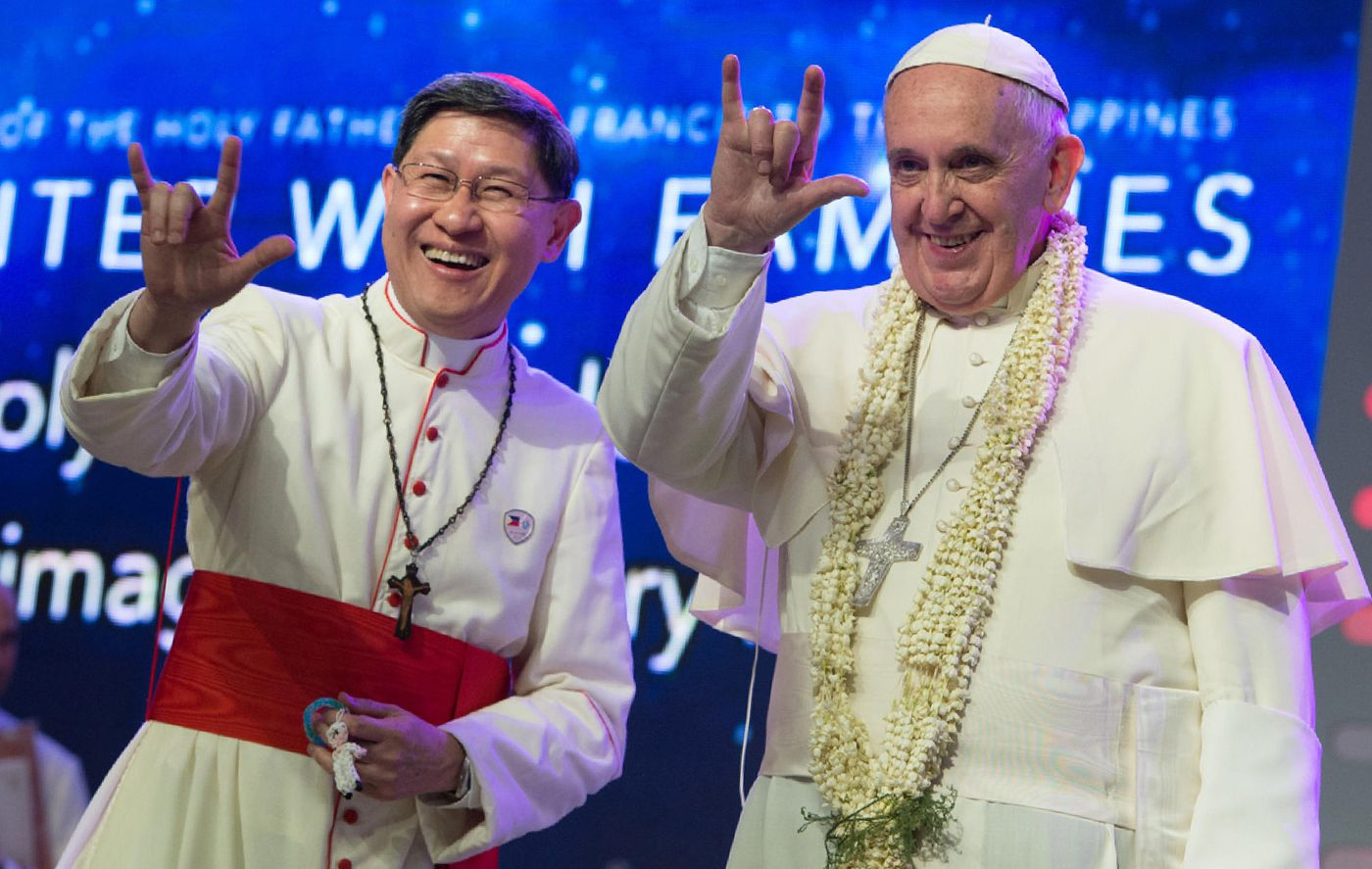 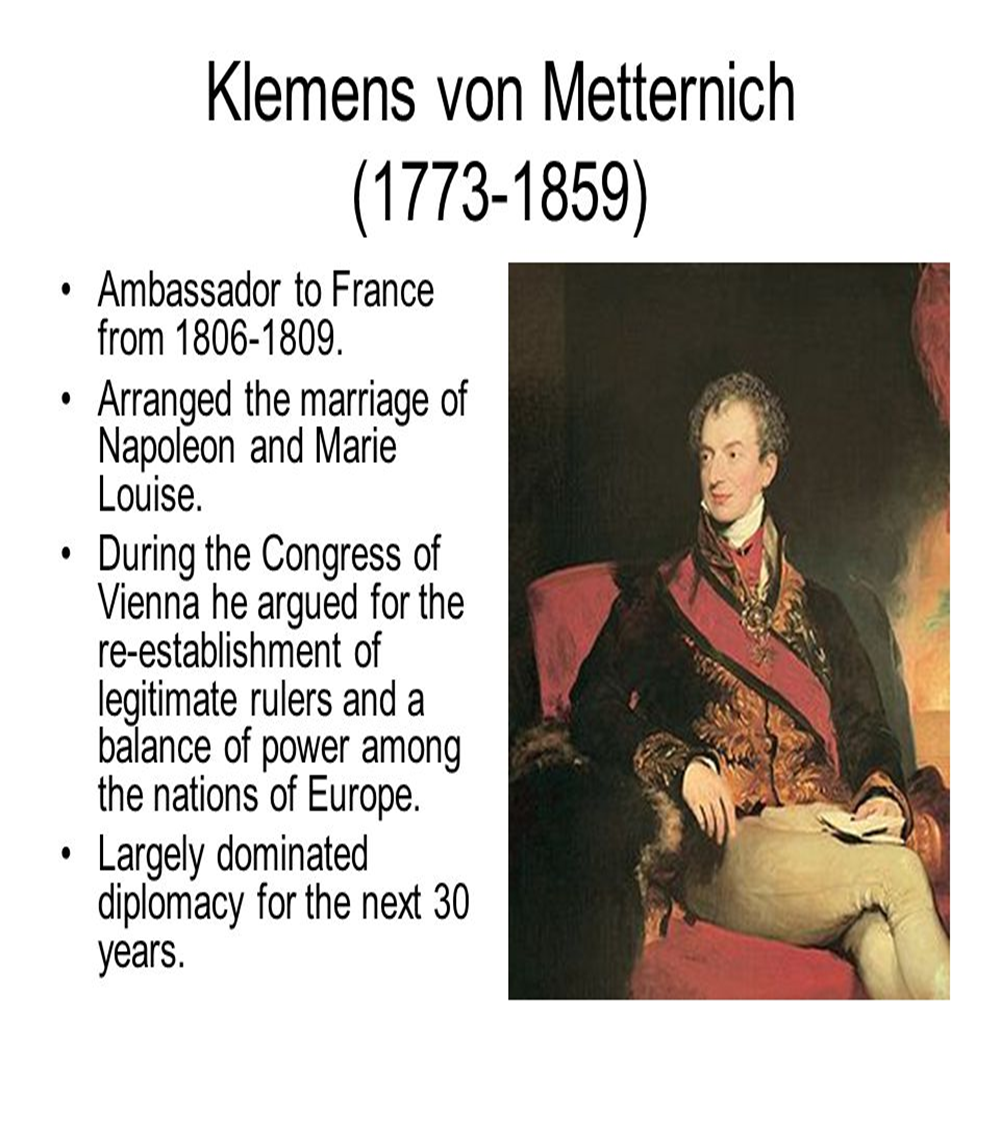 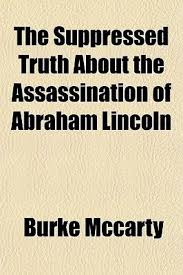 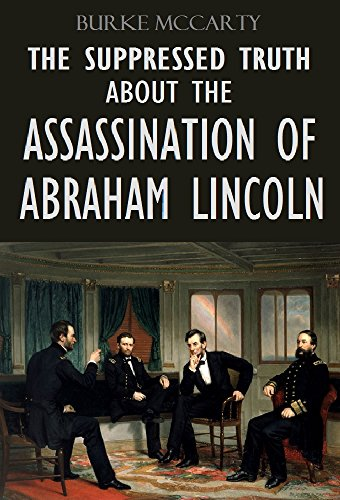 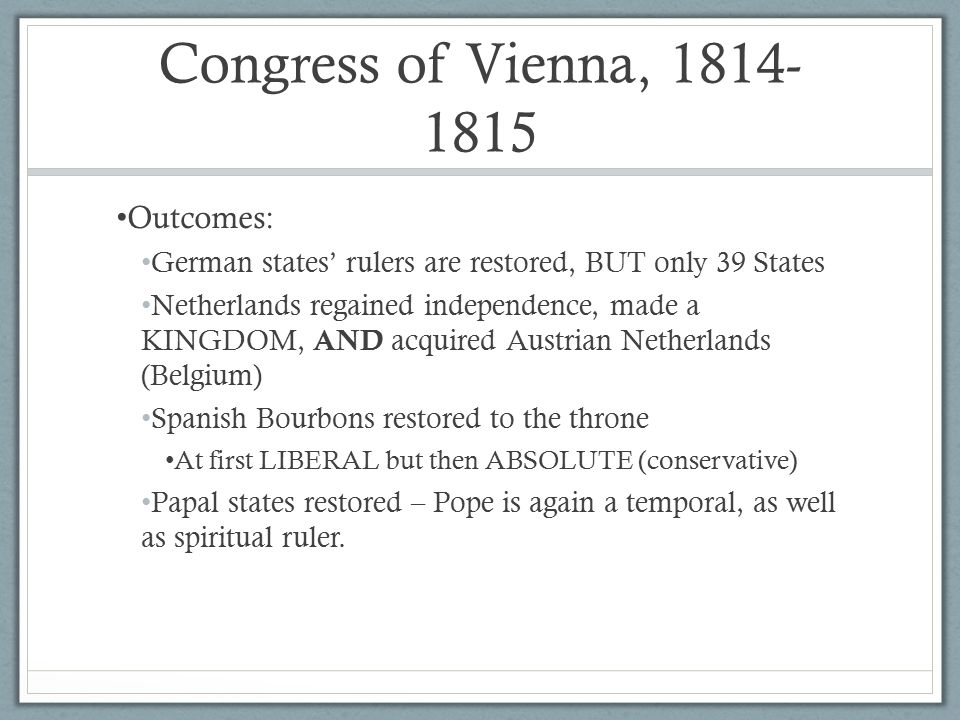 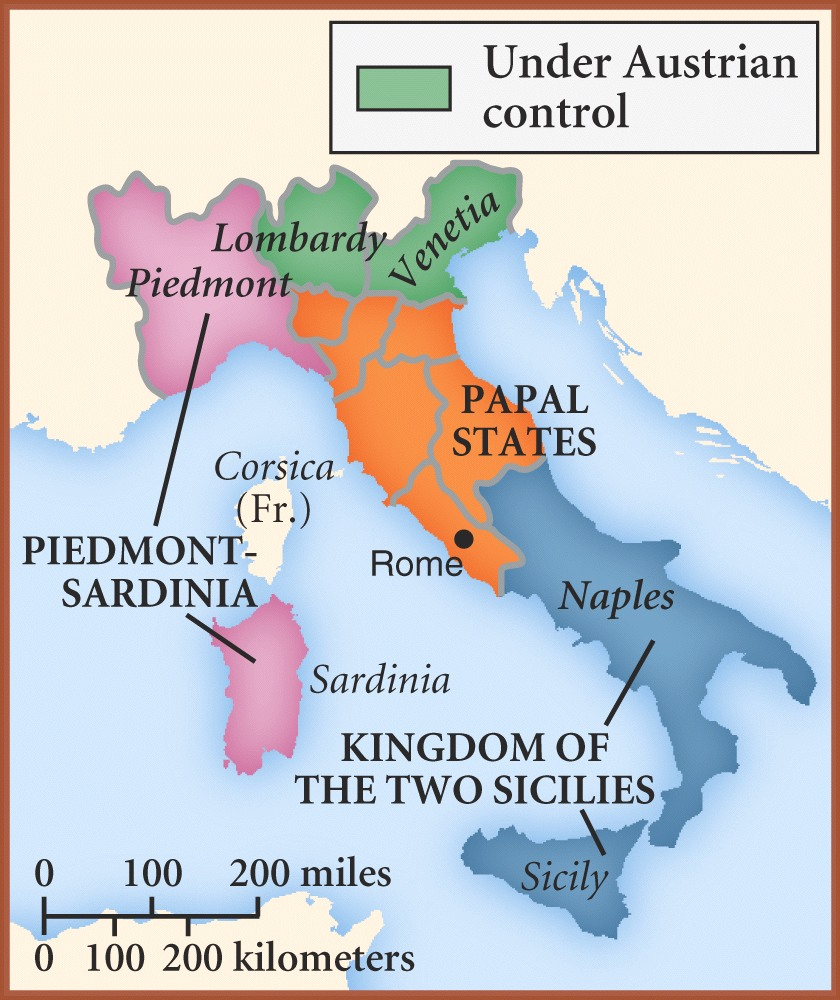 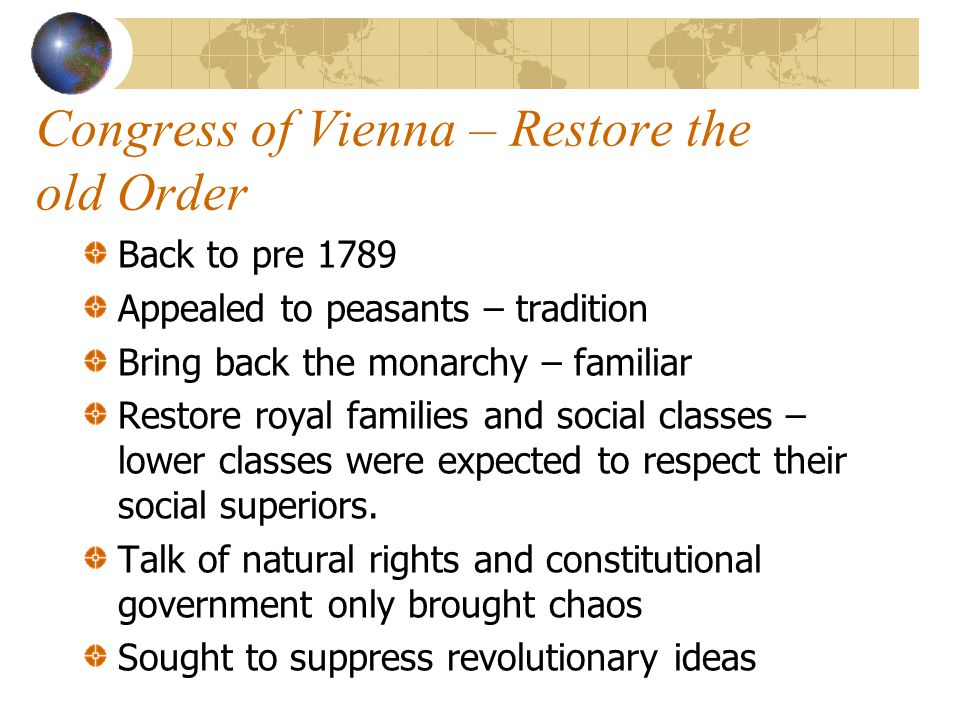 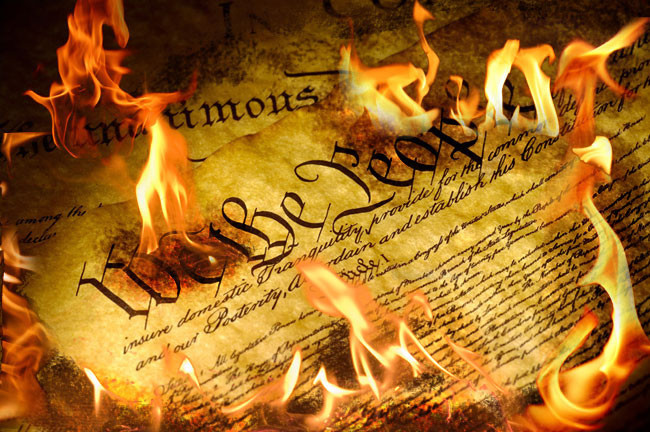 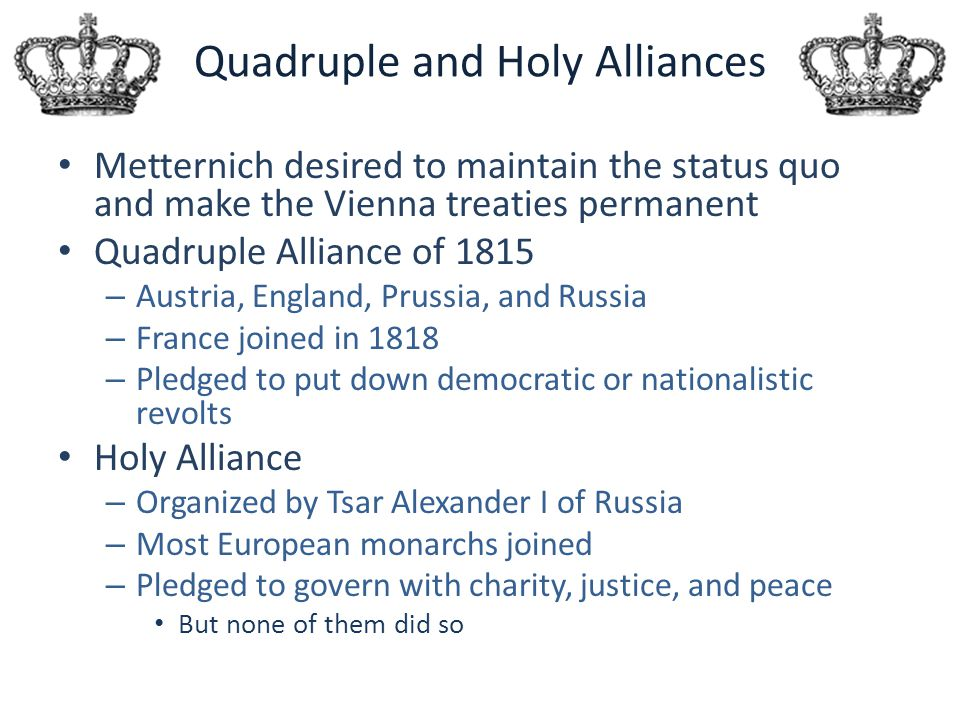 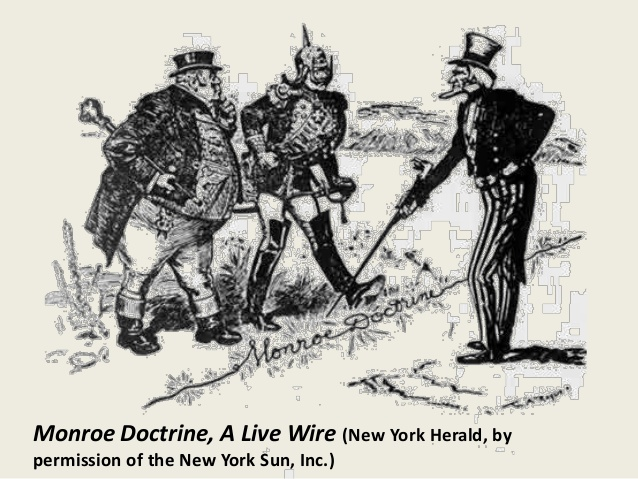 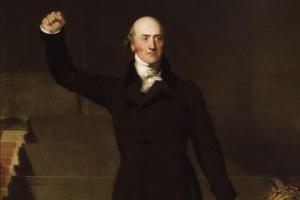 George Canning Warns the United States Leaders of the Jesuit Threat of the “Holy” Alliance
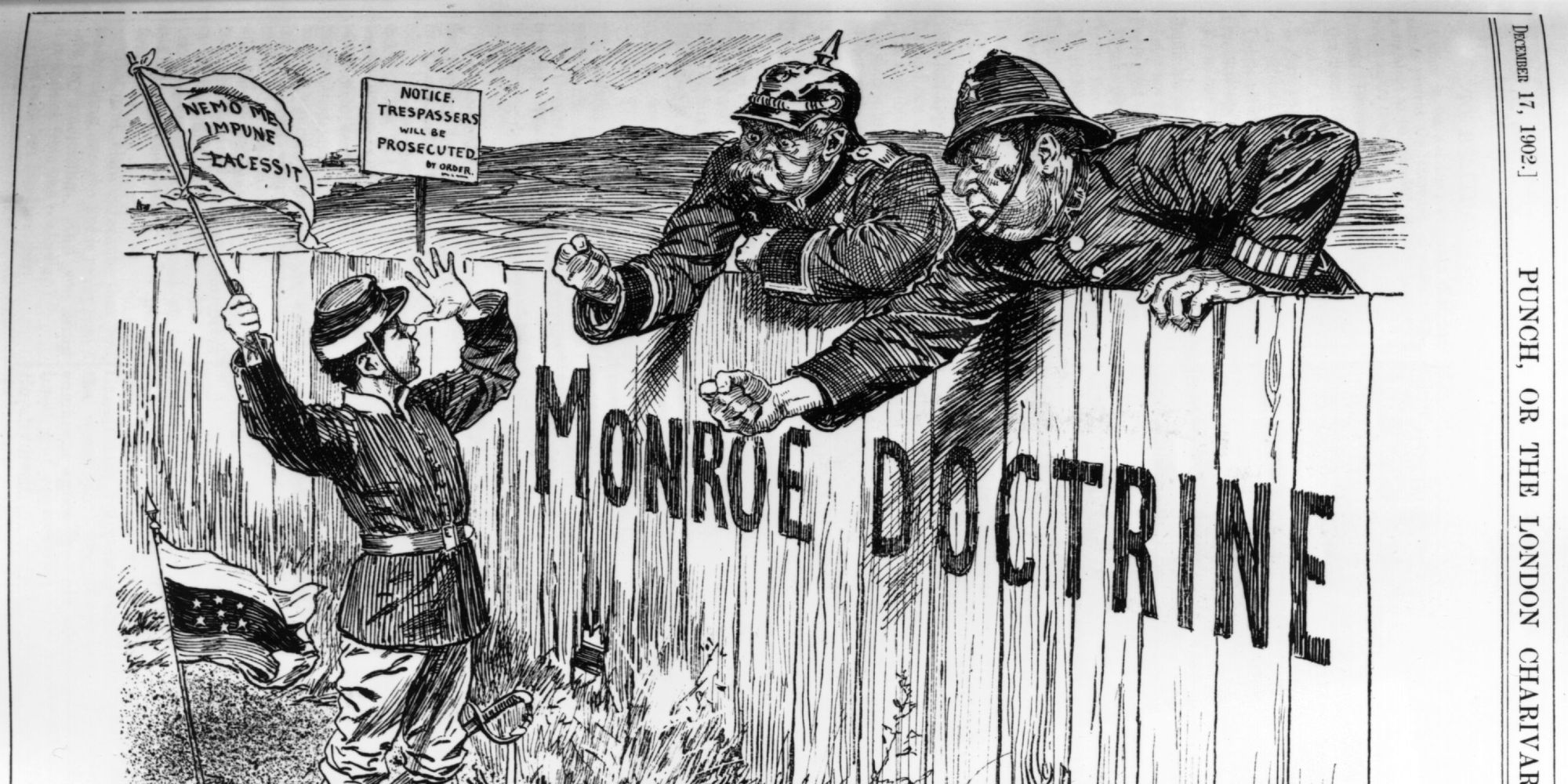 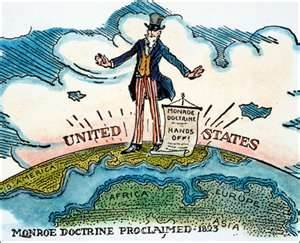 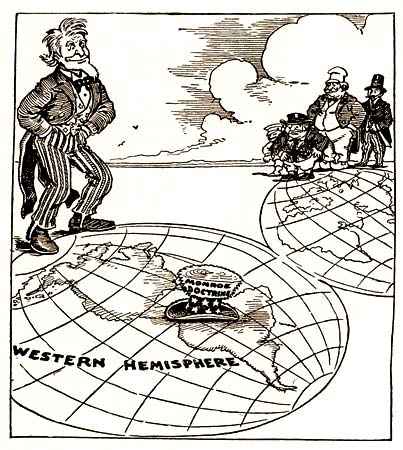 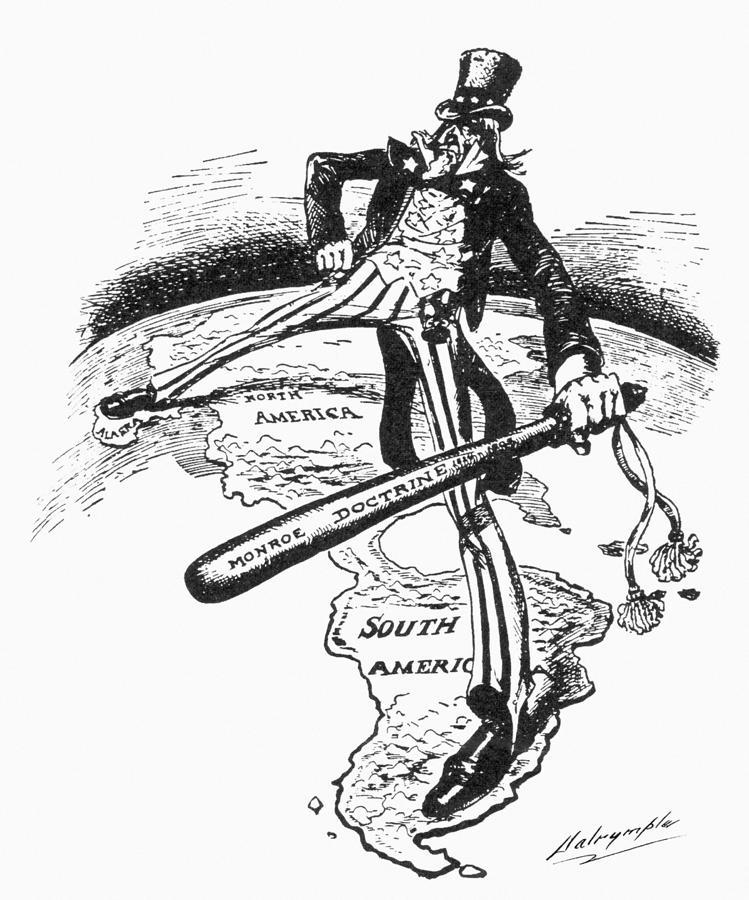 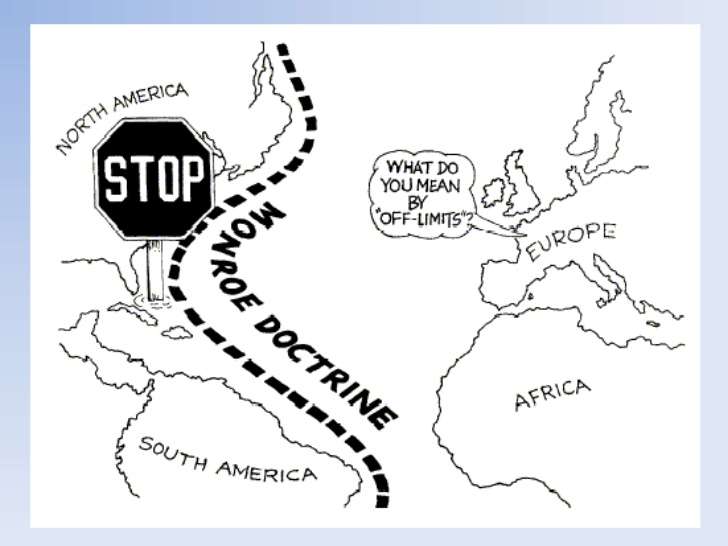 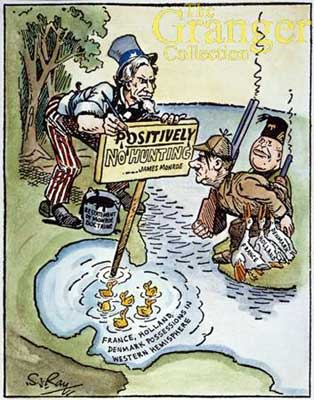 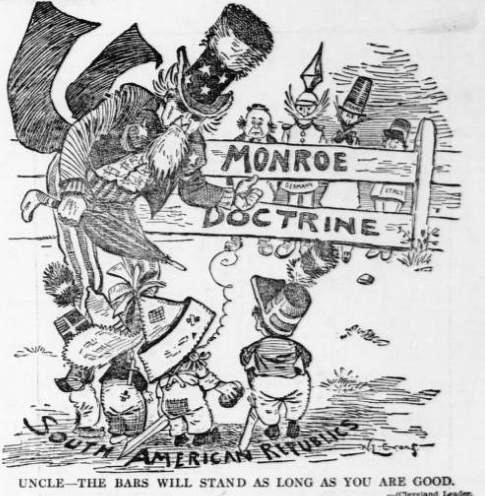 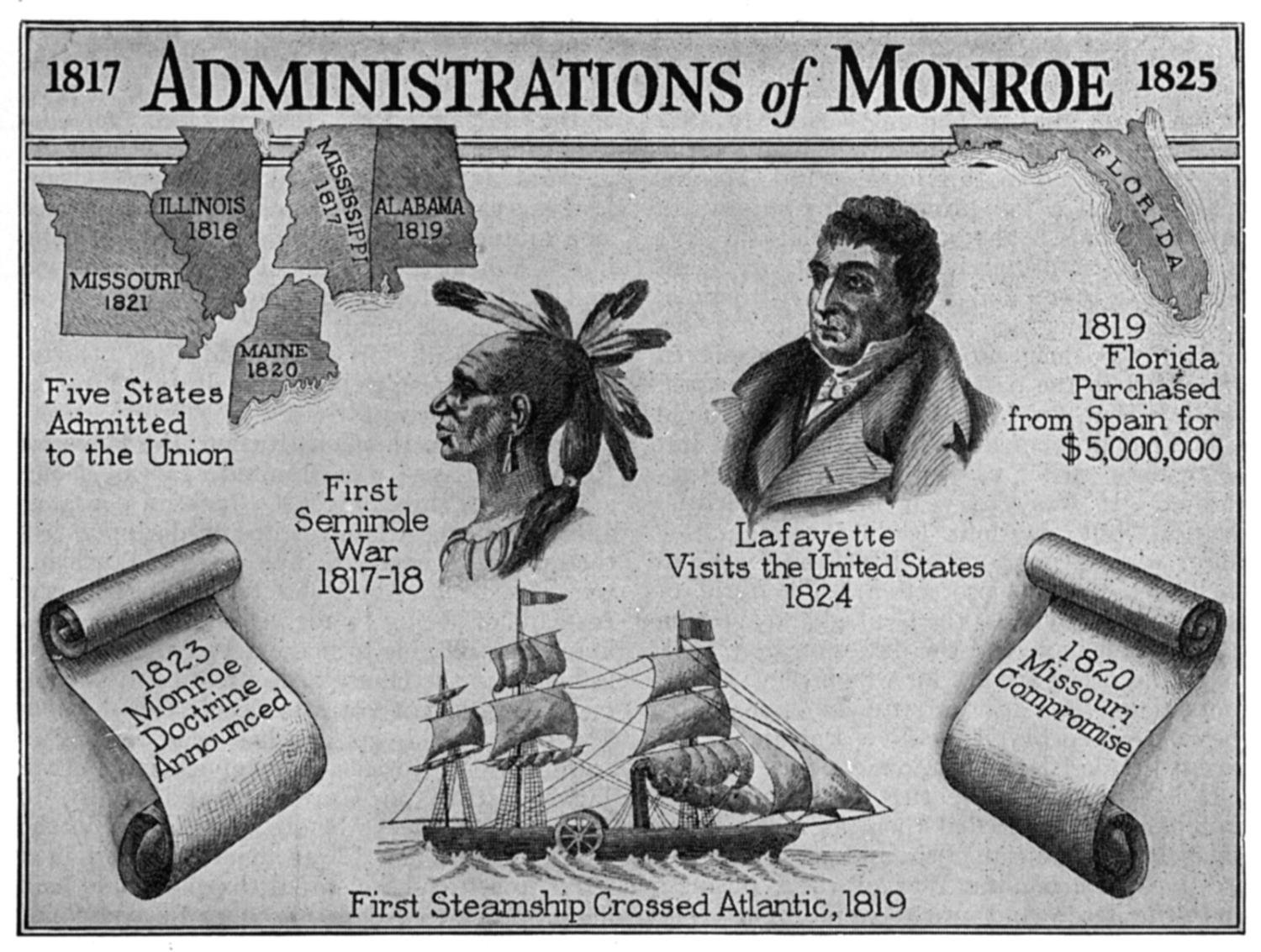 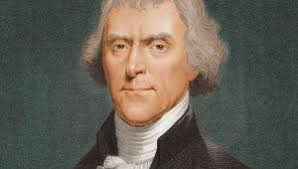 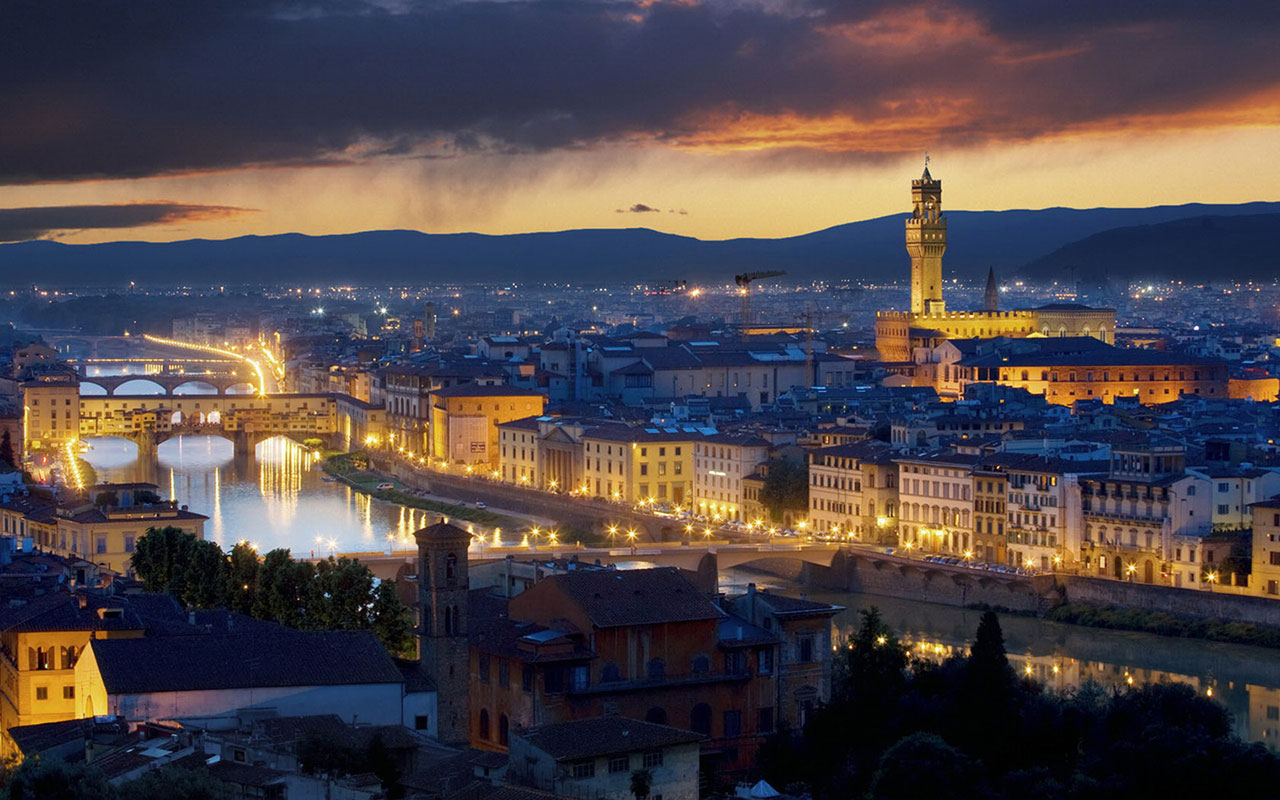 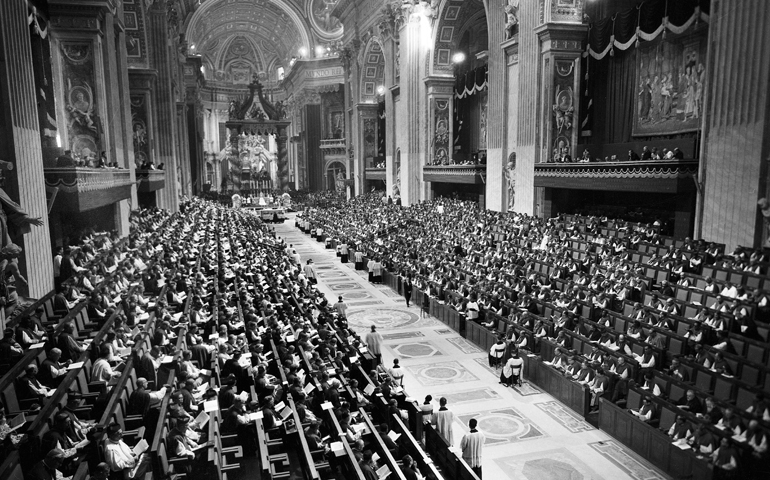 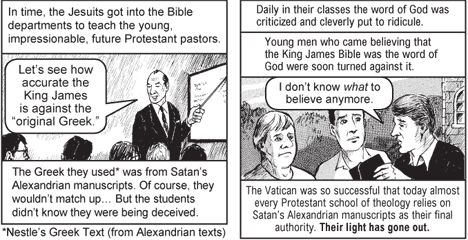 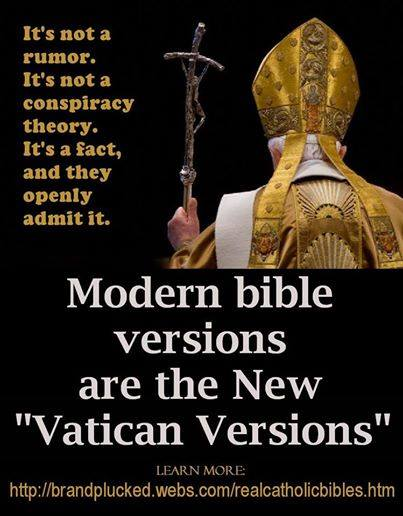 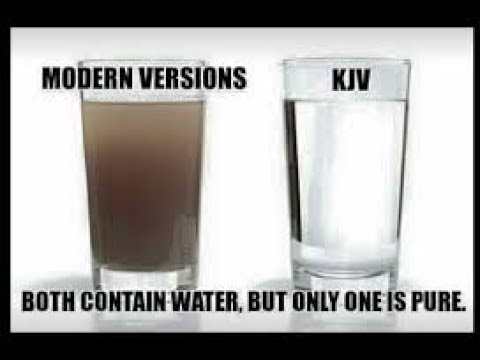 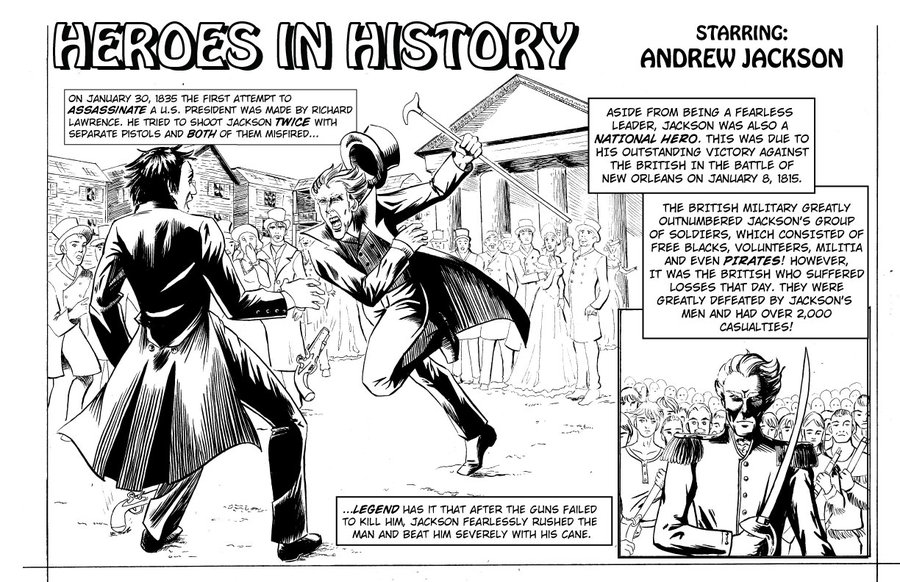 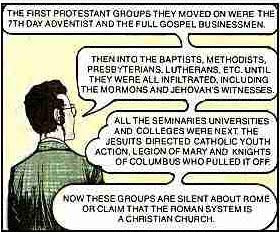 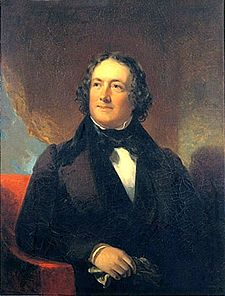 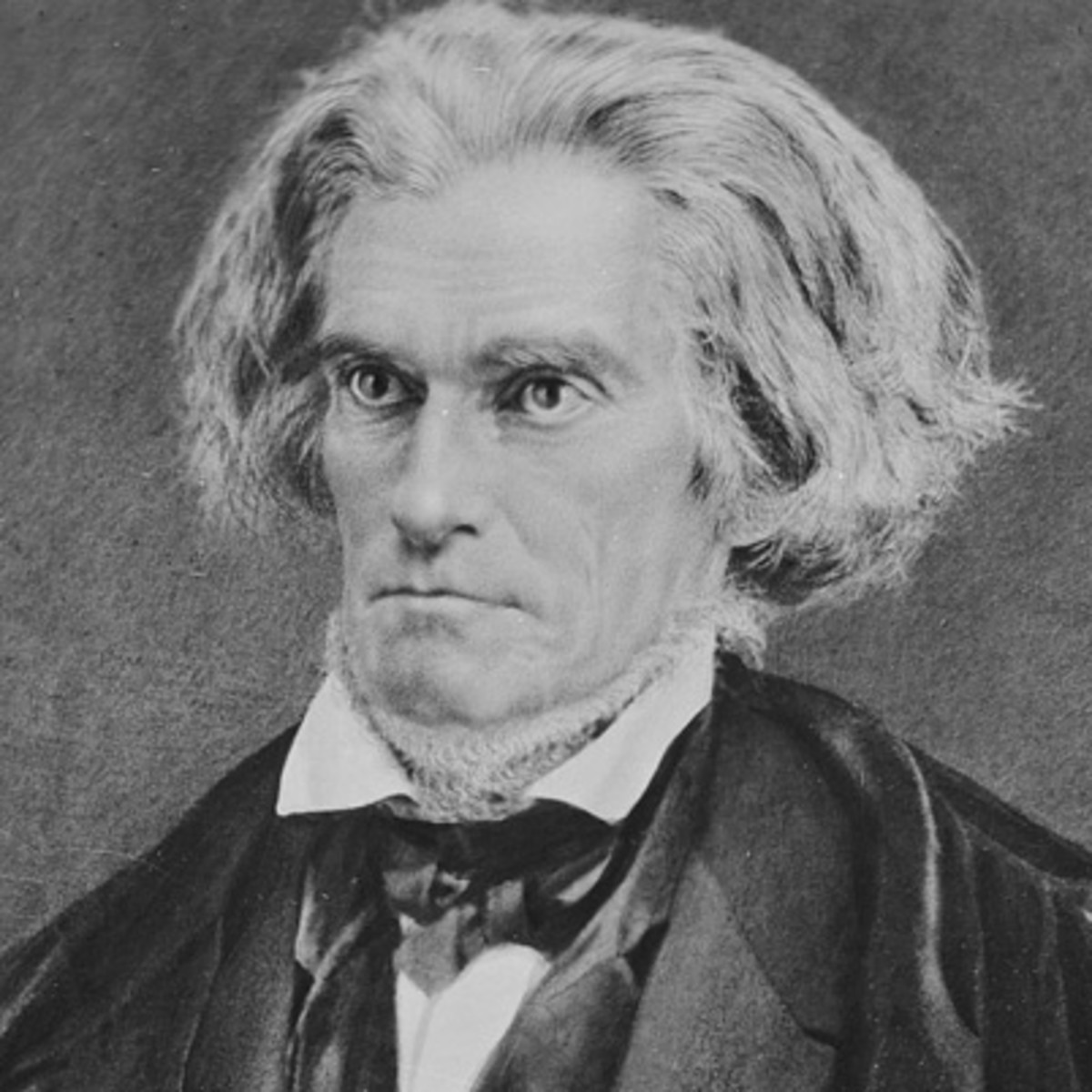 Nicholas Biddle
John C. Calhoun
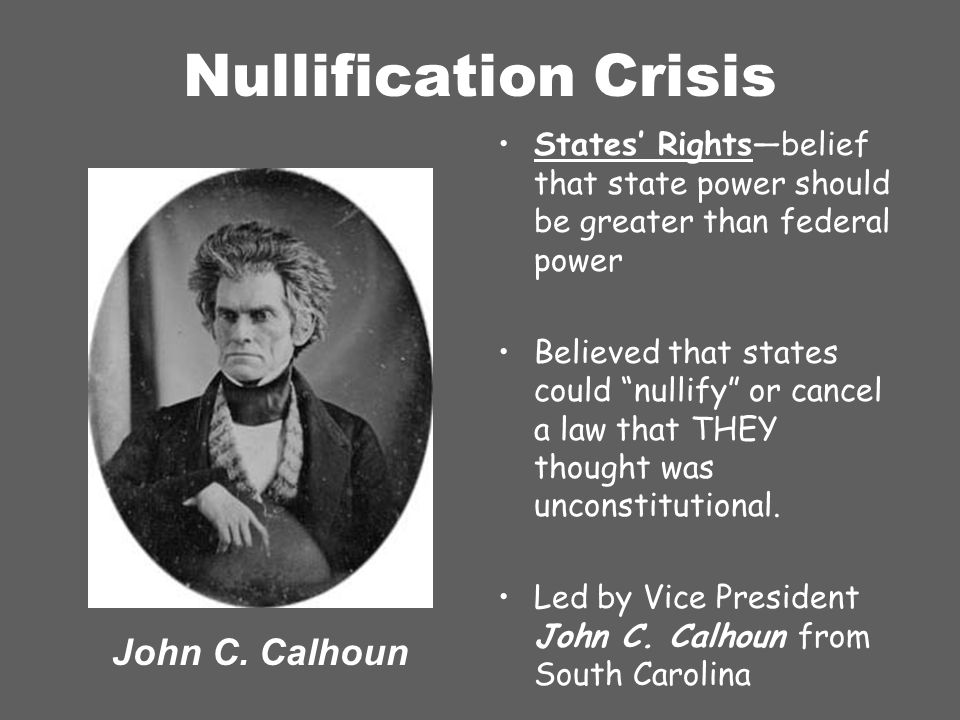 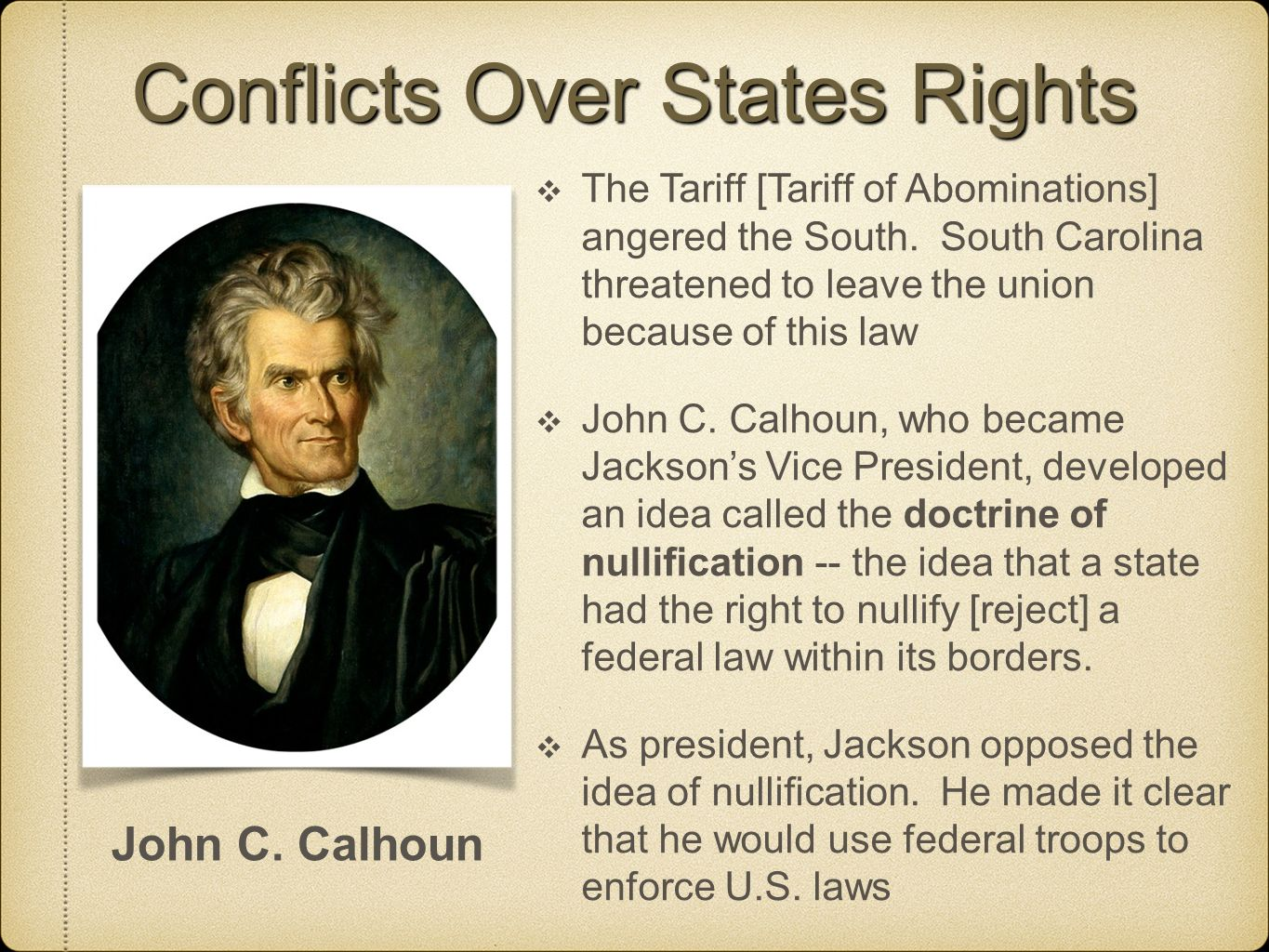 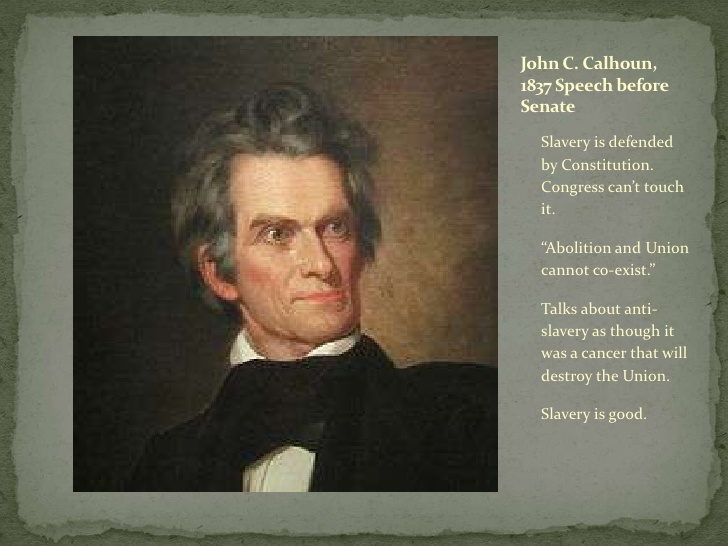 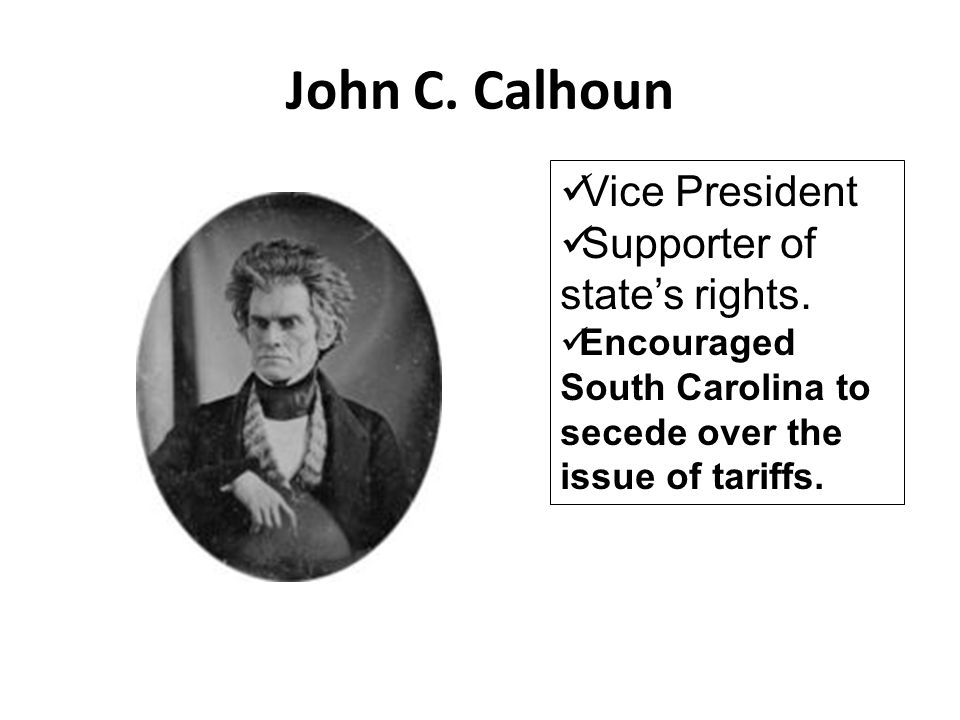 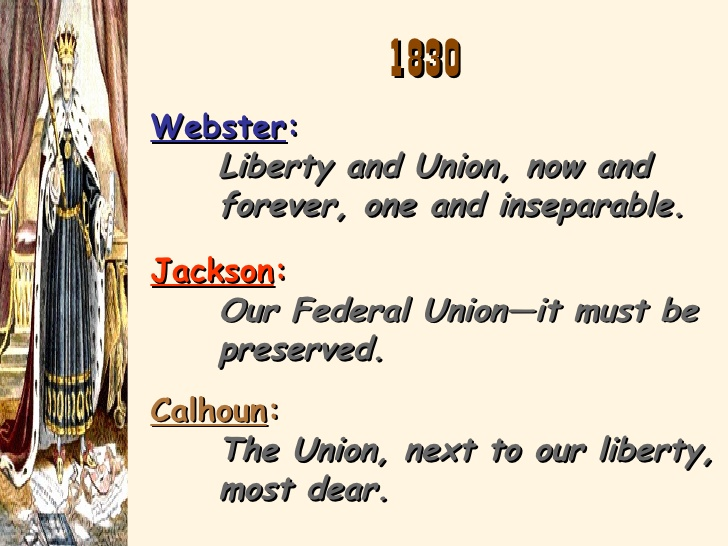 Calhoun used deception under the guise of freedom and liberty to attempt bring about secession and destruction of the Federal Government and the Constitution of the United States! Treason of the most subversive nature! Fueling the division of North and South, pushing the Slavery question, and concealing his dark motives under a cloak of libertarianism and fervor for the principles of the Constitution. A Jesuit perhaps?? Or Jesuit trained? You Decide!
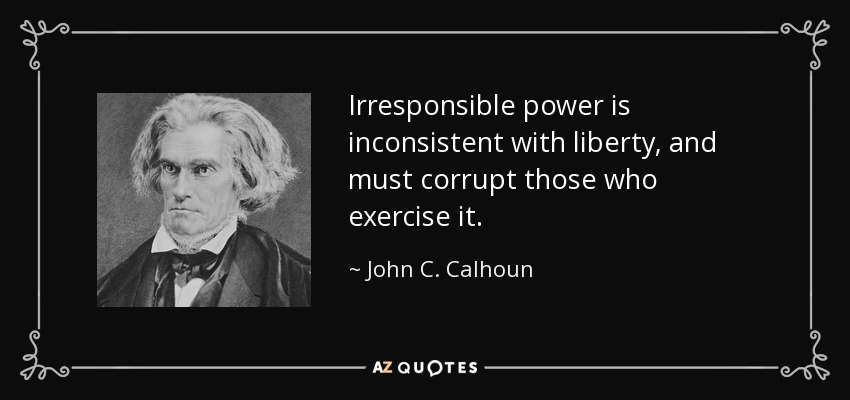 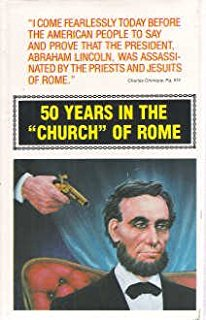 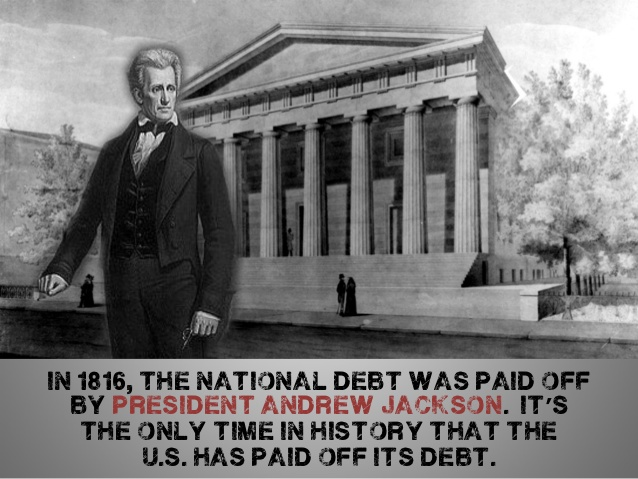 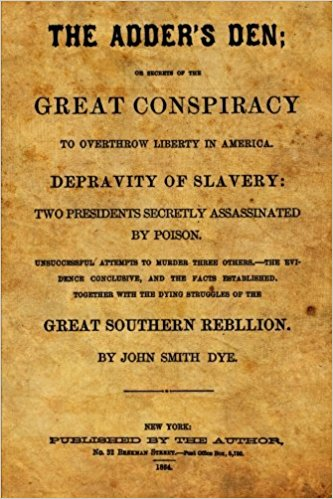 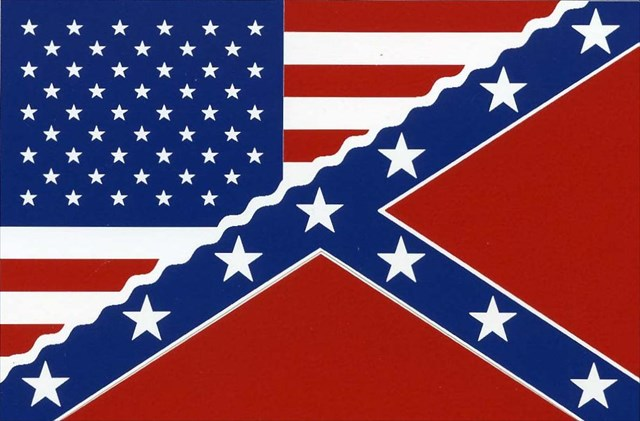 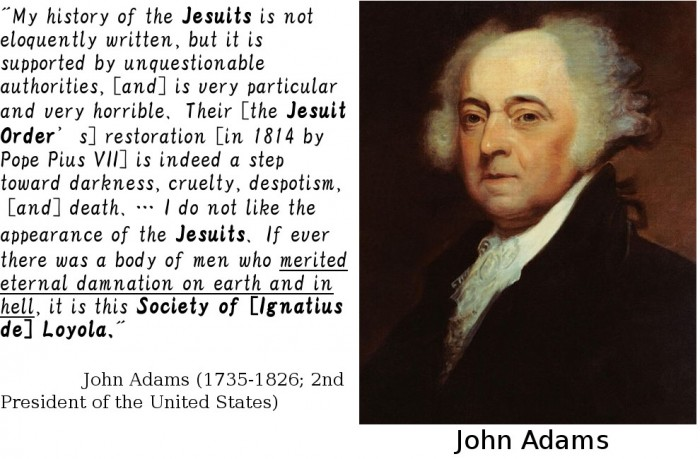 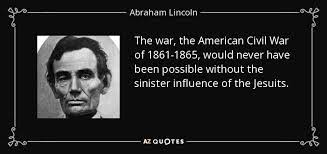